আজকের পাঠে স্বাগতম
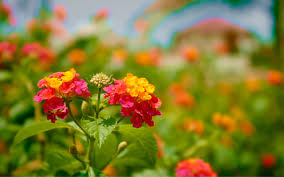 শিক্ষক পরিচিতি
খাদিজা নাসরীন
সহকারী শিক্ষক
বালুয়াকান্দি ২ স প্রা বি
রায়পুরা,নরসিংদী।
পাঠ পরিচিতি
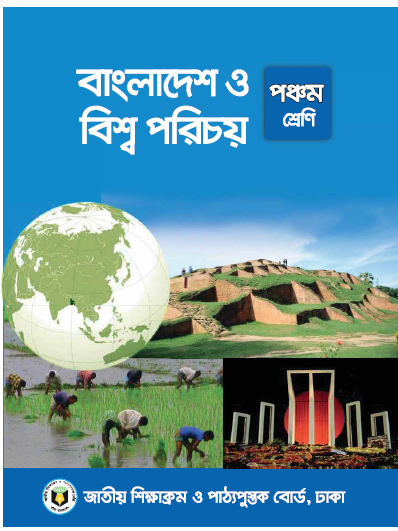 শ্রেণিঃ পঞ্চম
বিষয়ঃ বাংলাদেশ ও বিশ্ব পরিচয়
অধ্যায়ঃ১১
মূলপাঠঃ বাংলাদেশের ক্ষুদ্র  নৃ-গোষ্ঠী
সময়ঃ৪০ মিনিট
তারিখঃ১৭।১০।২০২০।
শিখনফল
২.১.৭ জাতি,শ্রেণি,ধর্ম,বর্ণ,গোষ্ঠী,ছোট-বড় নির্বিশেষে সবাইকে সমান মর্যাদা দিবে ও মিলেমিশে চলবে।
২.১.৮ গারো সংস্কৃতি বর্ণনা করতে পারবে।
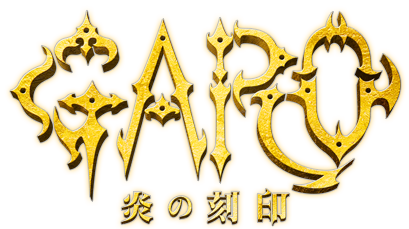 এসো একটি ভিডিও দেখি
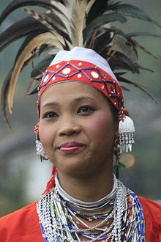 এসো কিছু ছবি দেখি
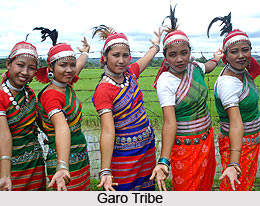 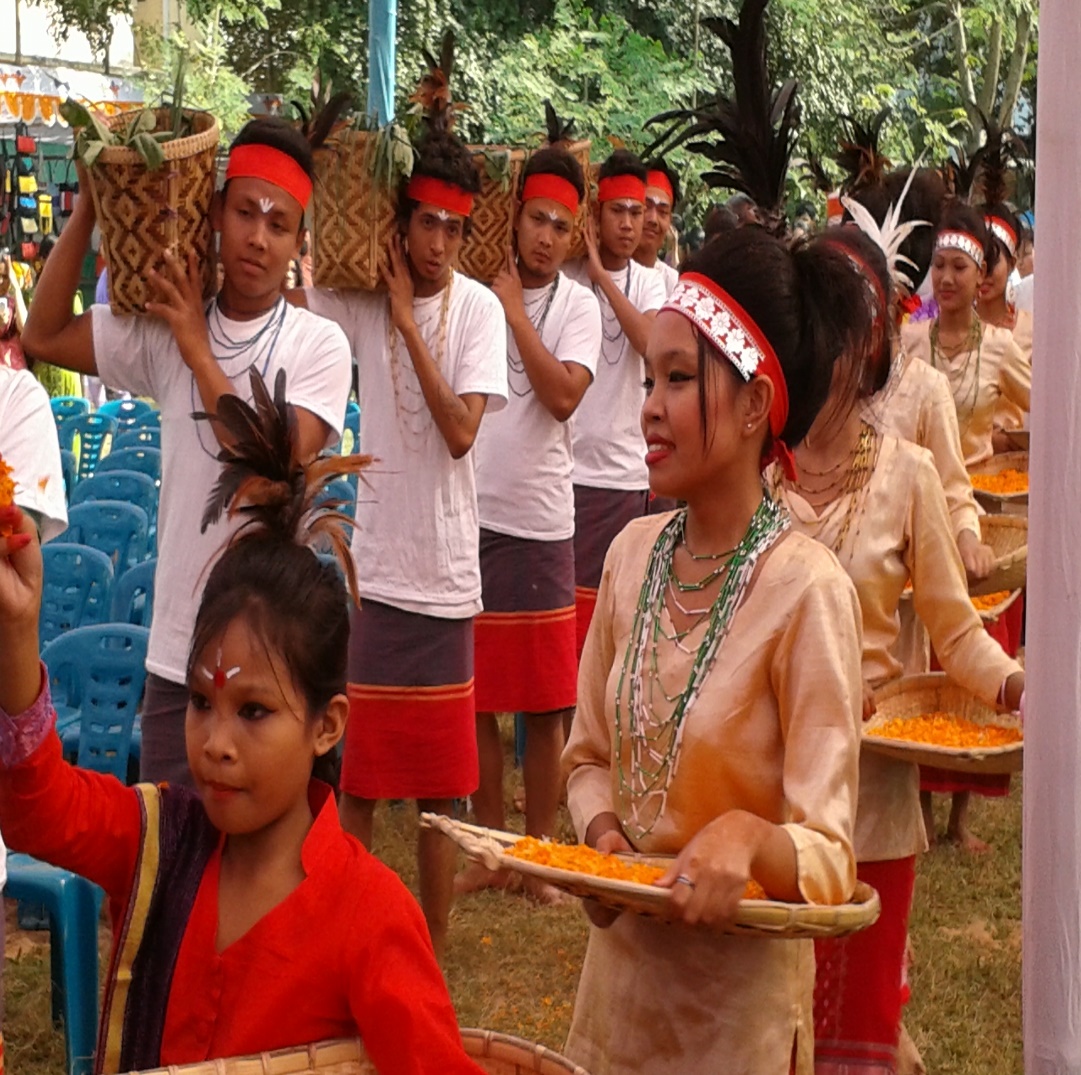 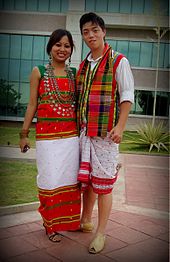 এসো আমরা গারোদের অবস্থান সম্পর্কে জানিঃ
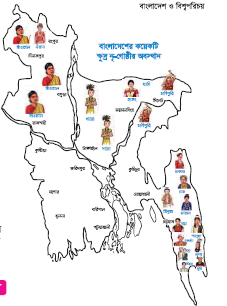 ময়মনসিংহ, টাংগাইল
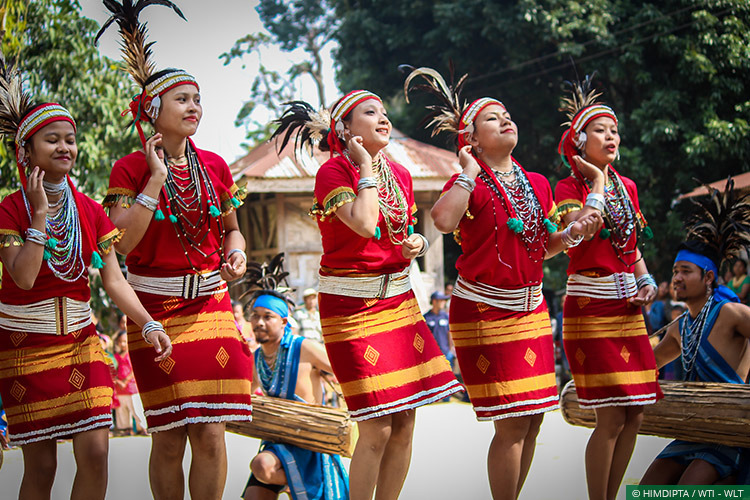 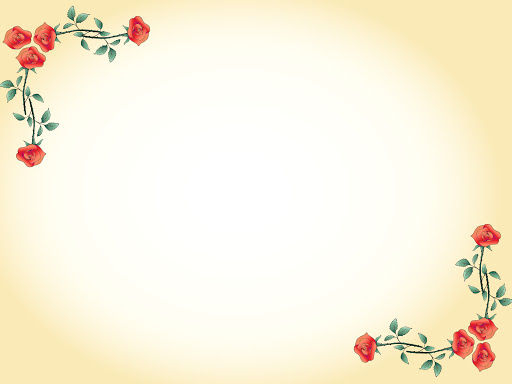 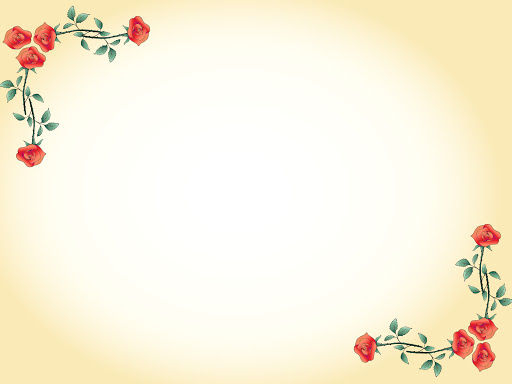 আজকের পাঠ
আজকের পাঠ
বাংলাদেশের ক্ষুদ্র নৃ-গোষ্ঠী- গারো
বাংলাদেশের ক্ষুদ্র জাতিসত্তা
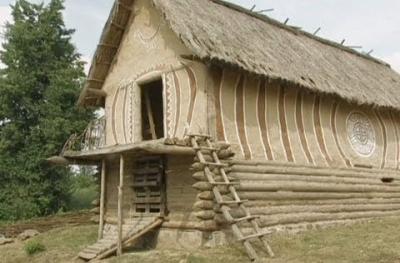 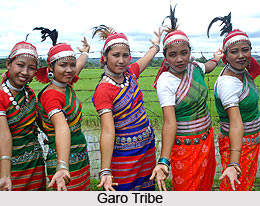 শিক্ষকের পাঠ
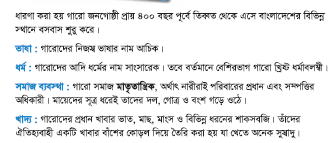 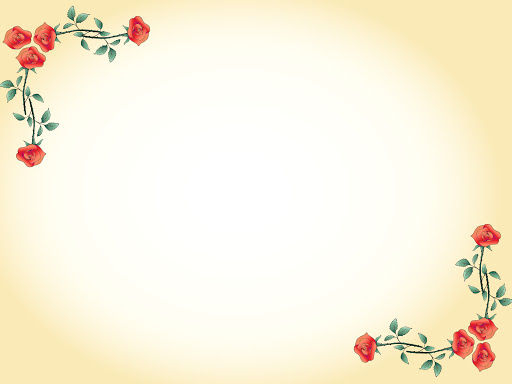 গারোদের খাবার
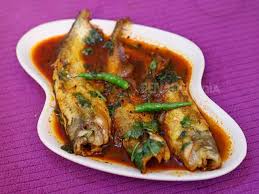 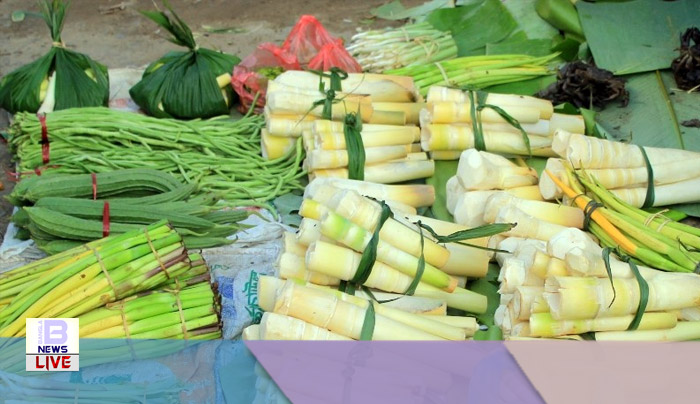 মাছ
বাঁশের কোড়ল
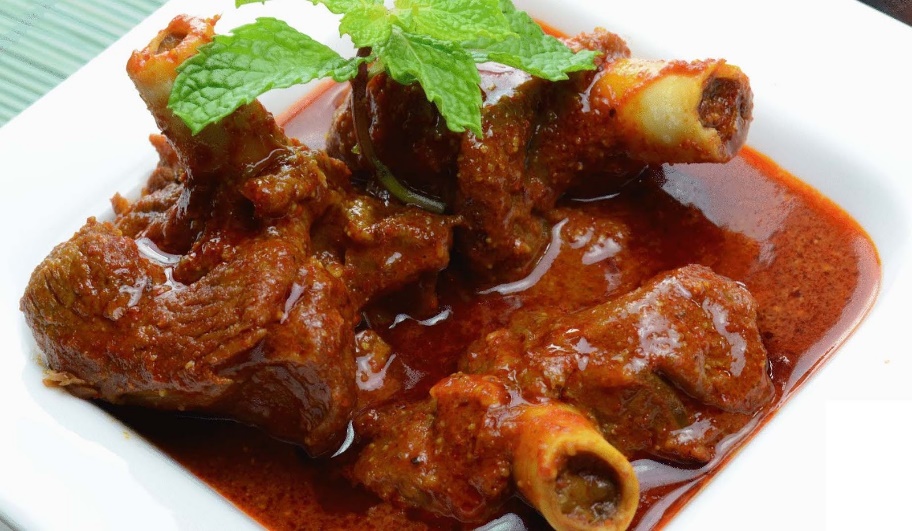 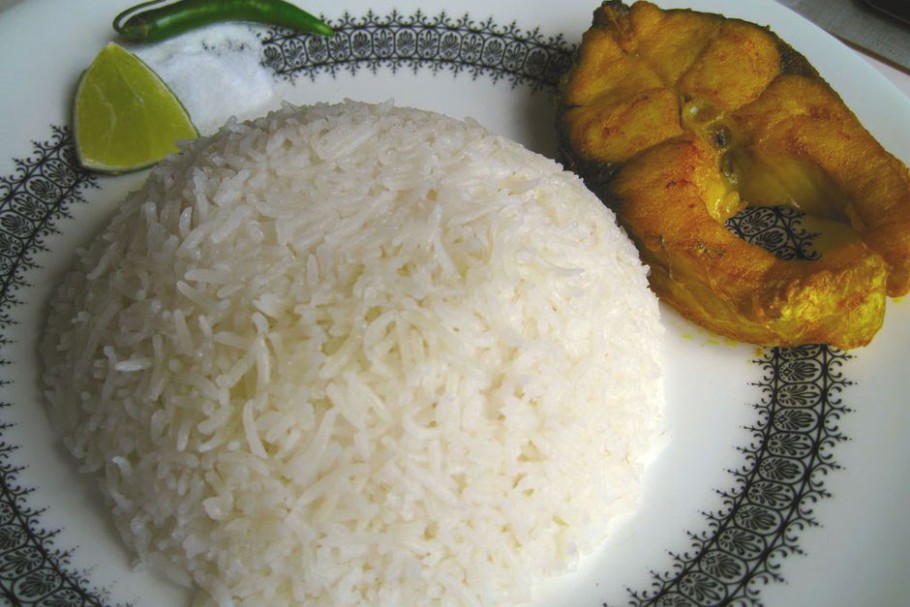 মাংস
ভাত ও মাছ
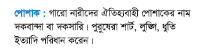 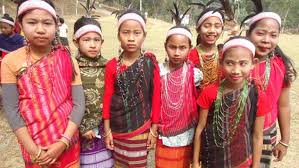 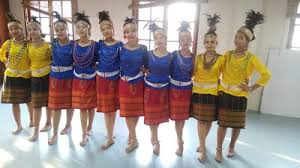 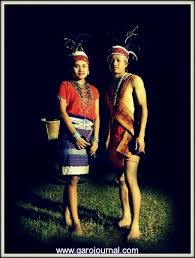 বাড়িঃ পূর্বে গারো জনগোষ্ঠীর লোকেরা নদীর তীরে লম্বা এক ধরনের বাড়ি তৈরি করতেন যা নকমান্দি নামে পরিচিত। তবে বর্তমানে তাঁরা অন্যদের মতোই করোগেটেড টিন এবং অন্যান্য উপকরণ দিয়ে বাড়ি তৈরি করেন।
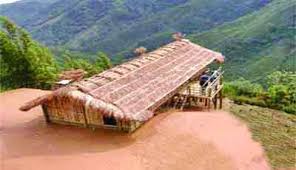 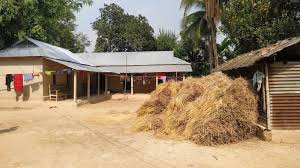 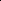 গারোদের উৎসব
https://www.youtube.com/watch?v=e059r1tb1H8
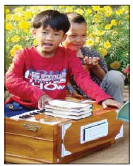 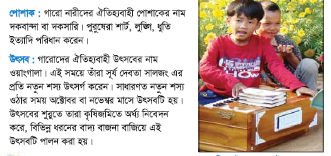 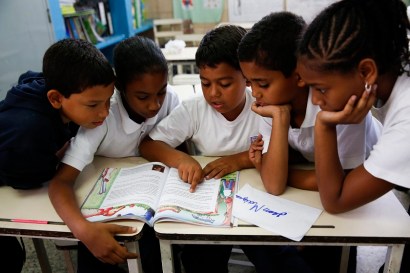 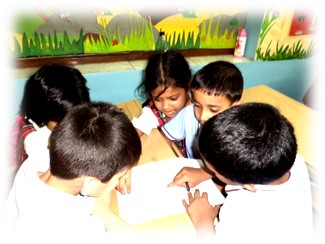 দলগত কাজ
উপরের ভিডিও টি দেখে তোমরা কী বুঝতে পারলে?
দলে আলোচনা করে বল?উৎসবটির নাম কি?
জোড়ায় কাজ
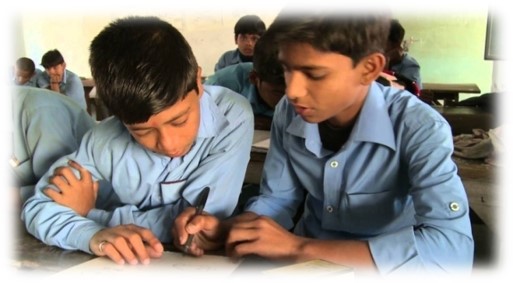 গারো জনগোষ্ঠী কত বছর পূর্বে এদেশে বসবাস শুরু করে?
গারোদের ভাষার নাম কি? বেশির ভাগ গারো কোন ধর্মাবলম্বী?
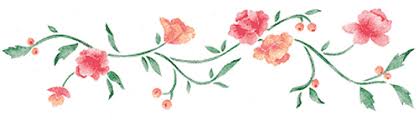 মূল্যায়ন/মৌখিক ও লিখিত
গারোদের সমাজ ব্যবস্থা কিরূপ?
তাঁদের আদি ধর্মের নাম কি?
তাঁদের প্রধান খাবার কি কি?
তাঁরা কেমন বাড়িতে বসবাস করে বর্ণনা কর?
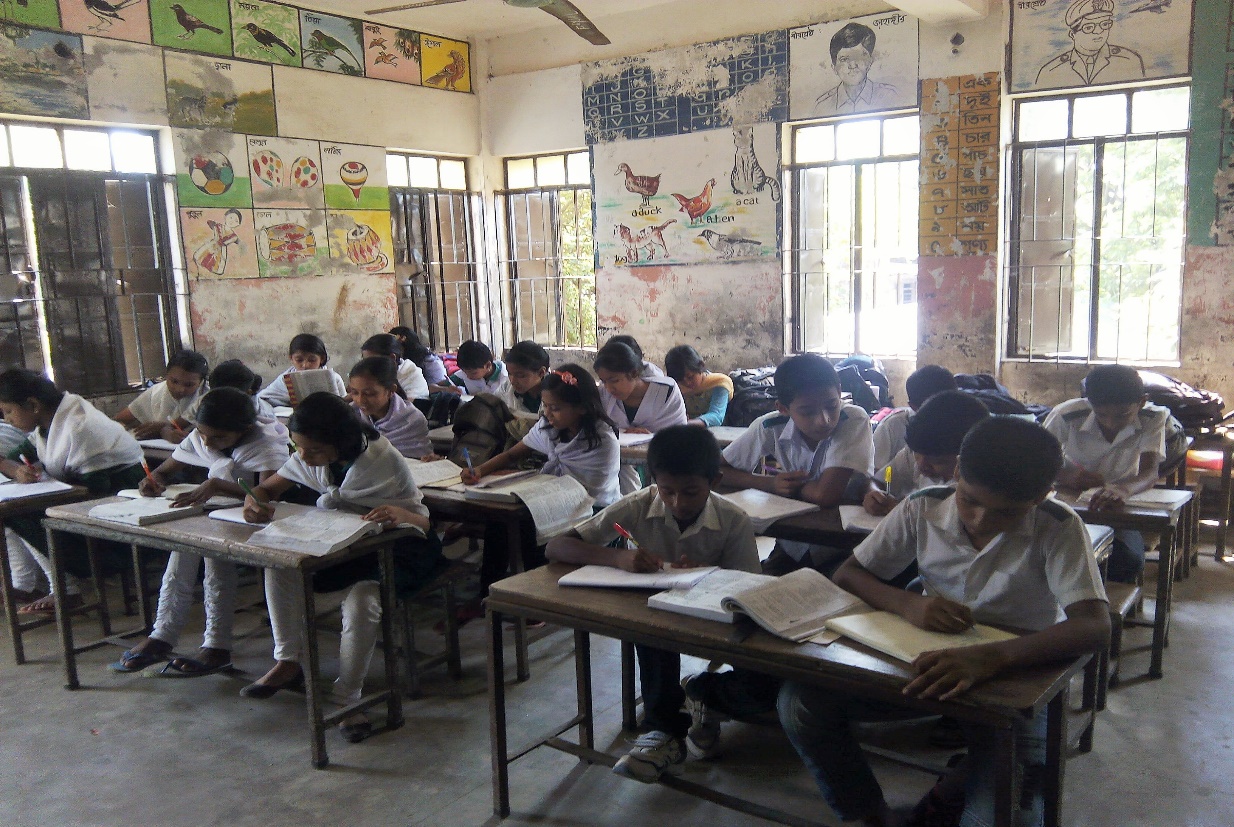 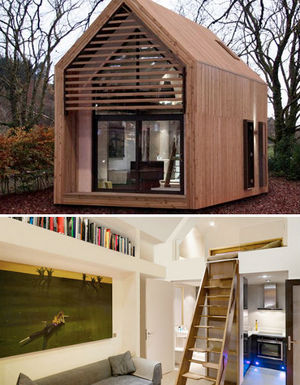 বাড়ির কাজ
গারোদের ঐতিহ্যবাহী উৎসব সম্পর্কে পাঁচটি বাক্য লিখে আনবে।
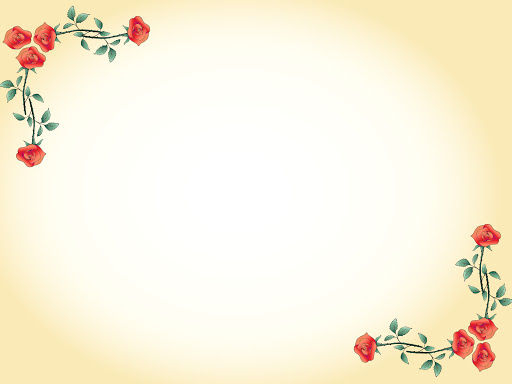 সবাইকে ধন্যবাদ
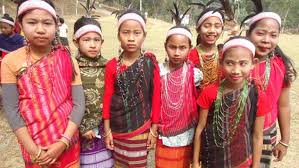